Projekt Zdravá škola
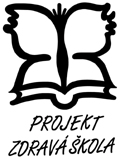 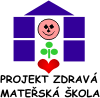 „Škola podporující zdraví“

projekt Světové zdravotnické organizace pro Evropu- v České republice od roku 1991
Cíle:
Cílem projektu je výchova harmonicky rozvinuté osobnosti se schopností všestranně se vzdělávat pro další profesi a zařazení do praxe v každodenním životě.
Pohoda prostředí (1. pilíř) Pohoda věcného prostředí
Pohoda sociálního prostředí
Pohoda organizačního prostředí

Zdravé učení (2. pilíř) Smysluplnost
Možnost výběru, přiměřenost
Spoluúčast a spolupráce
Motivující hodnocení

Otevřené partnerství (3. pilíř) Škola – model demokratického společenství
Škola – kulturní a vzdělávací středisko obce
Příklad využití v praxi: Projekt sleduje tyto důležité oblasti:
1) Pohoda prostředí 
pracovní prostředí, prostředí stimulující osobní rozvoj -soustavné vytváření příjemného prostředí tříd, školy, okolí
 2) Zdravé učení
 -smysluplnost (propojení učiva se skutečným životem a zavádění do praxe) -možnost výběru a přiměřenost  -využíváme netradiční způsoby výuky (skupinové vyučování, komunikace, využití zpětné vazby, projektové vyučování) -používáme různé formy hodnocení -zvyšování fyzické zdatnosti
3) Otevřené partnerství

 -vzájemné ovlivňování meziosobních a skupinových vztahů a jejich změna -rozšiřujeme schopnosti při utváření komunity školy (dny otevřených dveří)
-účast na mimoškolních aktivitách (možnost různých kroužků)
“ZDRAVÁ ŠKOLA” znamená: 

orientace na zdravý životní styl v celé školní komunitě

kultivace vztahů uvnitř školy

neformální spolupráci s rodiči a obcí

citlivé a erudované zavádění moderních a alternativních výukových metod
 
je třeba: 

zbavit školu stresu a strachu 
vytvářet klidné a příjemné prostředí pro práci i relaxaci
dávat přednost dovednostem a návykům před memorováním a drilem
chybu vnímat jako jeden ze stupňů učení společně s ostatními metodami
vytvářet zdravý názor na život a svět kolem sebe
naučit se pracovat i odpočívat 
zaujímat zdravé postoje v konání
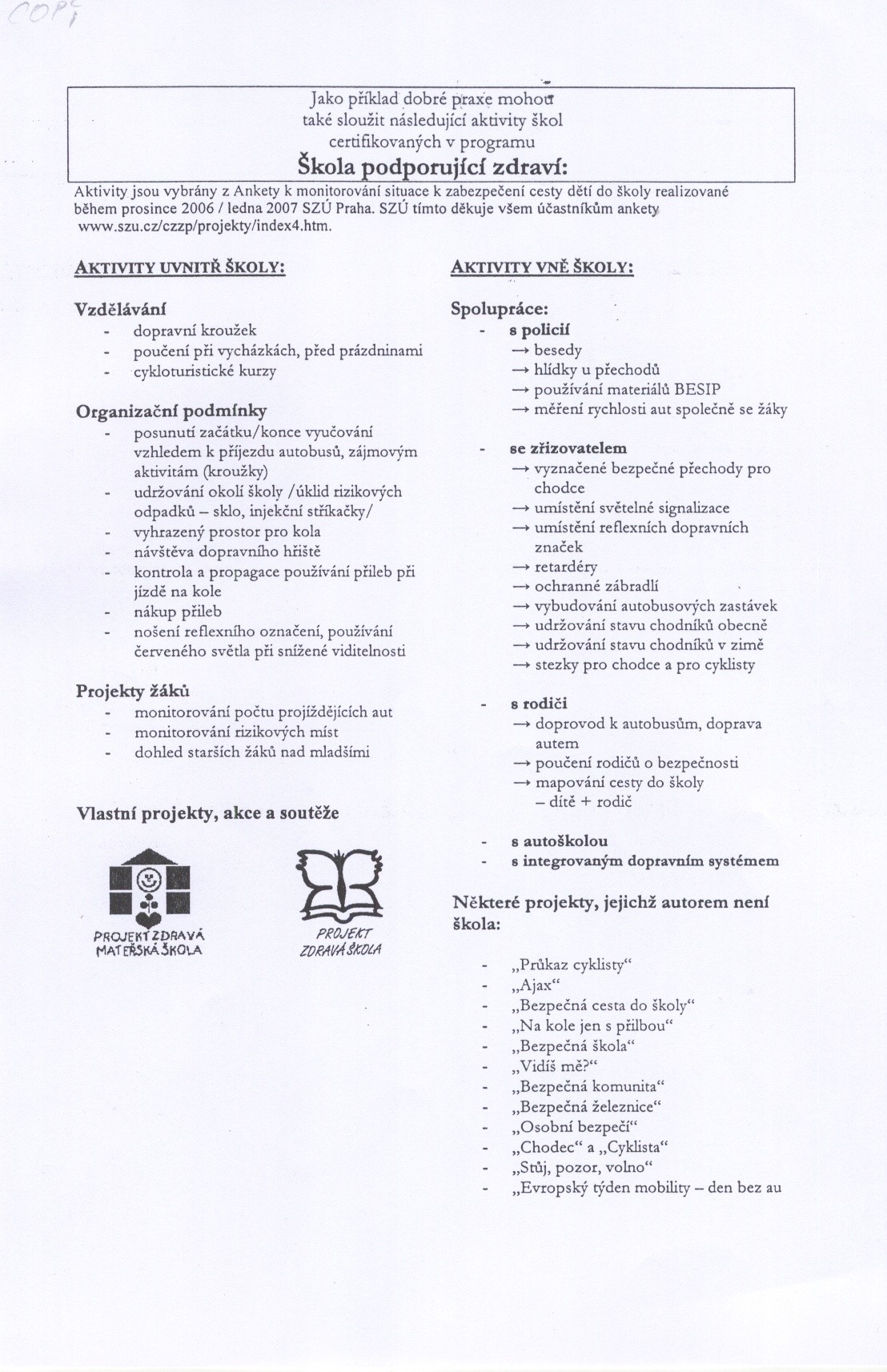 Havlínová M.; Vencálková E. (Eds.) Kurikulum podpory zdraví v mateřské škole. Praha: Portál 2006

Havlínová M.; Kopřiva P.; Mayer I.; Vildová Z. a kol. Program podpory zdraví ve škole. Praha: Portál 2006

Havlínová M. Zdravá mateřská škola. Praha: Portál 1995

Kopřiva P. Naše mateřská škola na cestě ke zdraví. Kroměříž: Spirála 1996

Kopřiva P. a kol. Respektovat a být respektován. Kroměříž: Spirála 2006

Křivohlavý J. Psychologie zdraví. Praha: Portál 2001

http://www.program-spz.cz/

http://www.szu.cz/